Unit 18
What will the weather 
be like tomorrow?
Lesson 2
Vocabulary
Vocabulary
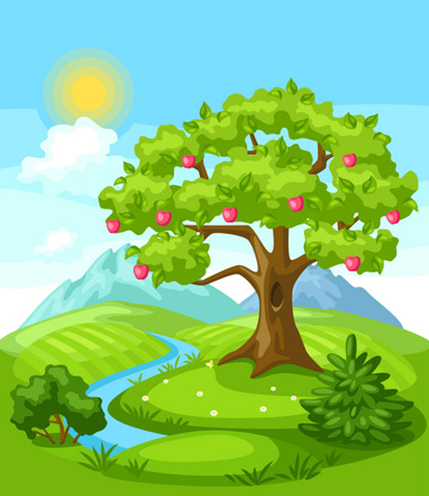 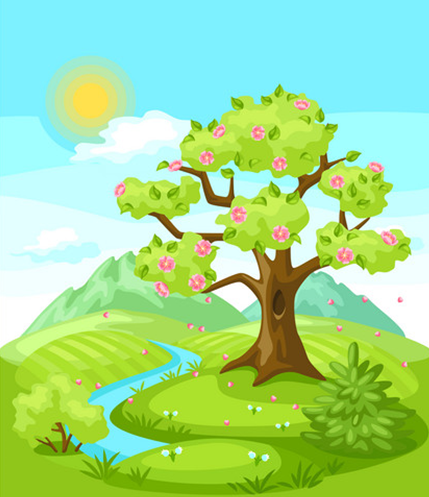 Summer
Spring
/ˈsʌmər/
/sprɪŋ/
Season
/ˈsiːzn/
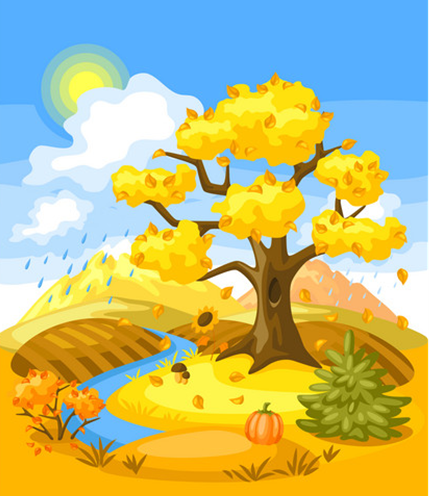 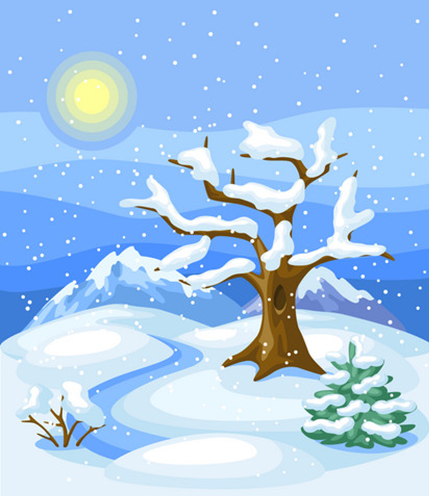 Autumn
Winter
/ˈɔːtəm/
/ˈwɪntər/
Vocabulary
Rain
Wind 
Cloud
Snow
Fog
Storm
Flower 
Plant
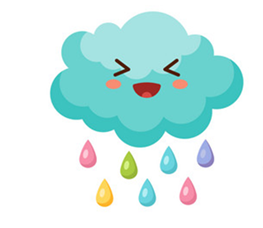 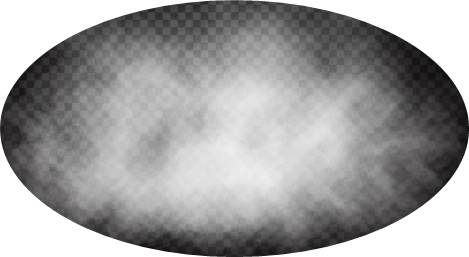 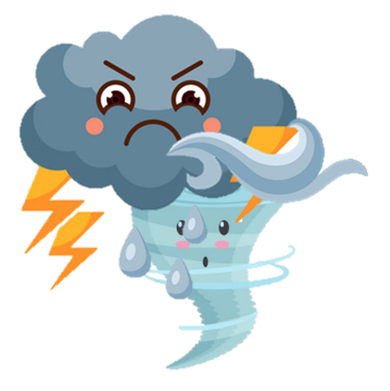 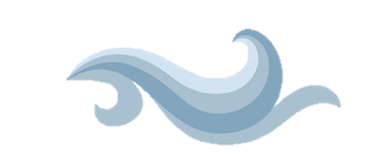 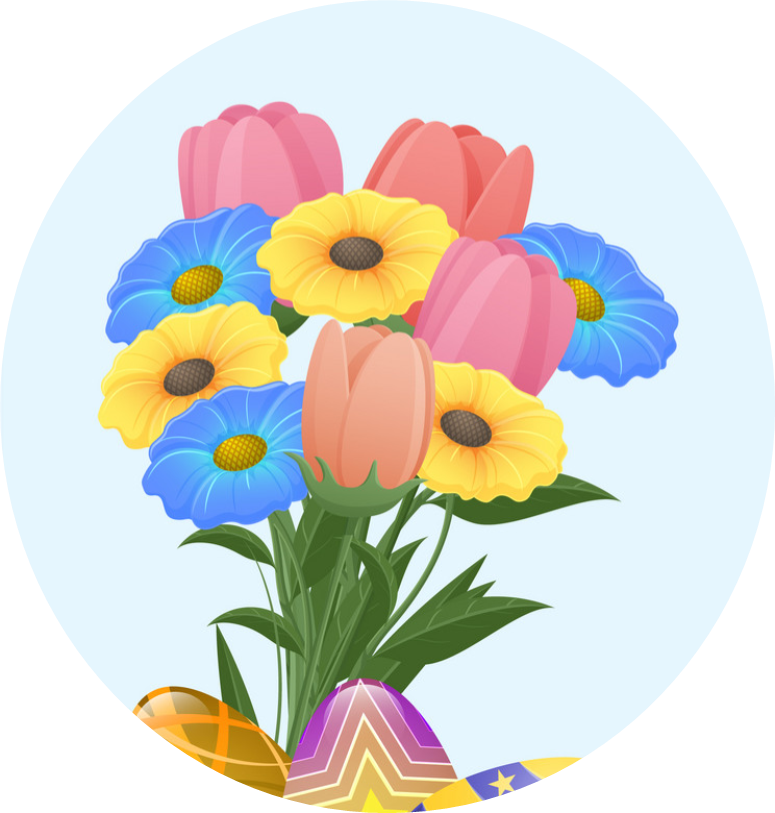 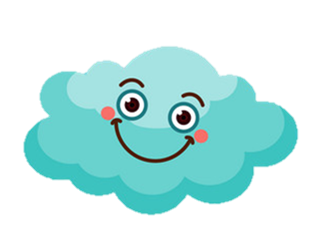 /ˈflaʊər/
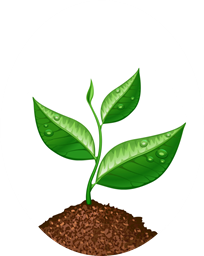 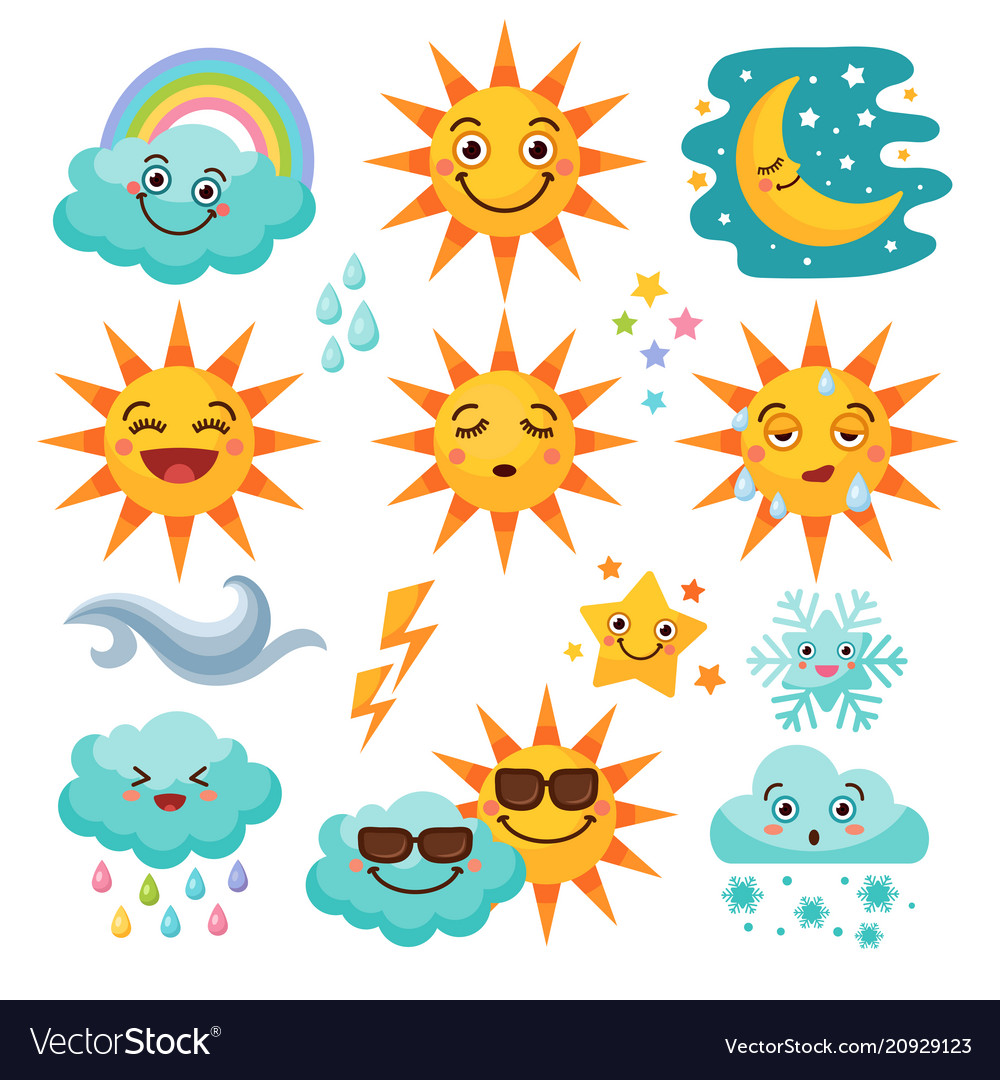 /plænt/
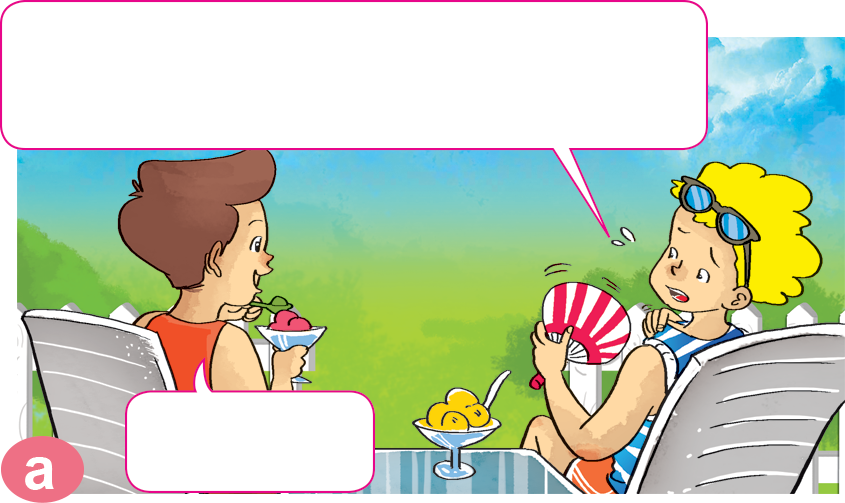 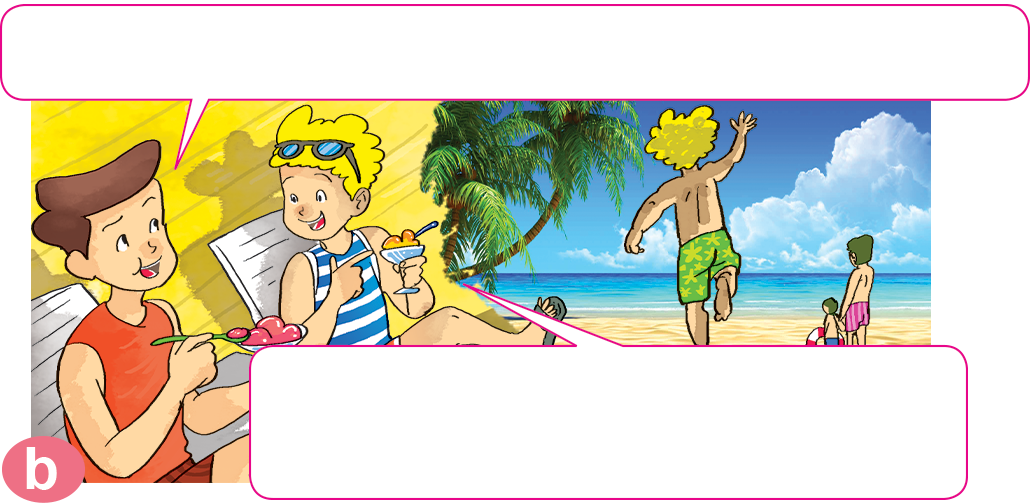 1. Look, listen and repeat.
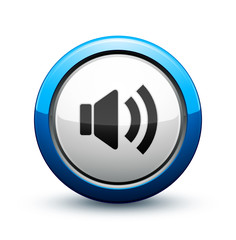 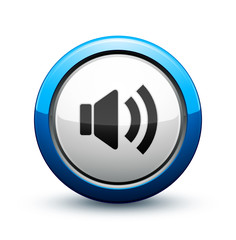 It's so hot today! Is it always like this in summer, Nam?
It's usually hot in summer. And it rains a lot.
Really? I like summer here because I can swim in the sea.
Yes, it is.
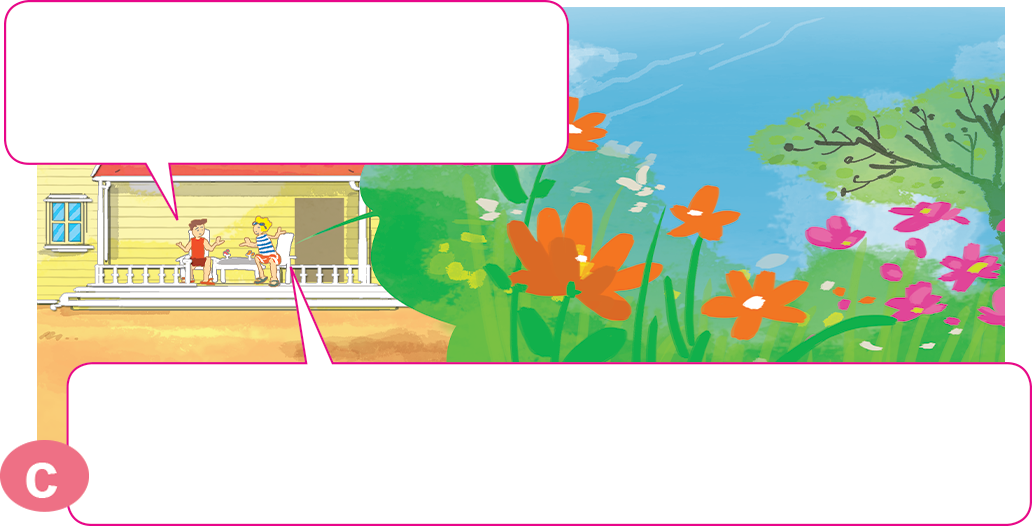 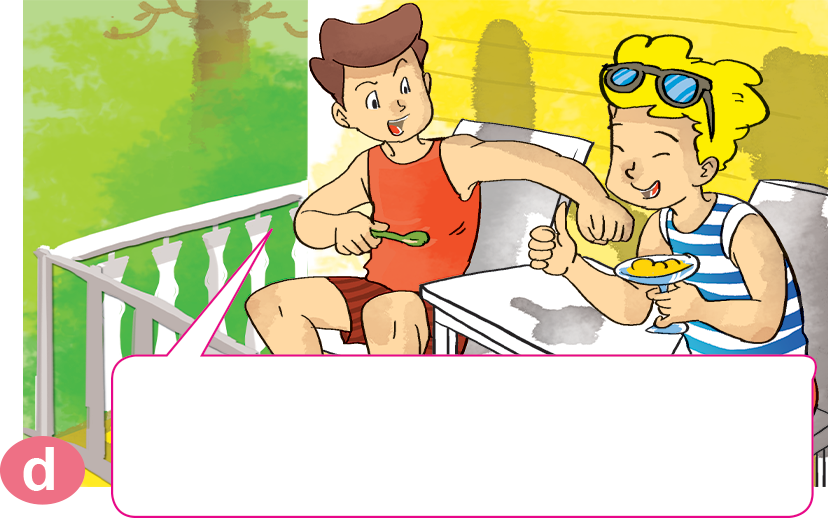 1. Look, listen and repeat.
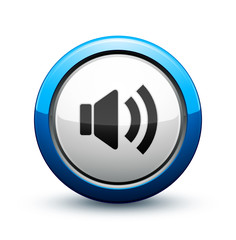 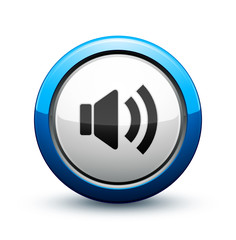 What's summer like in your country, Peter?
It's cooler than here. But it's very green. There are lots of flowers and plants.
Really? I'd like to visit your country in summer.
2. Point and say.
What's ___________ like in your country?
spring
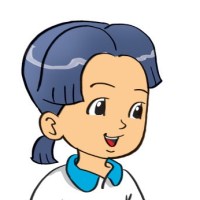 It's usually  ________.
_______________________.
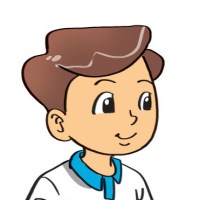 cold
There is a lot of wind
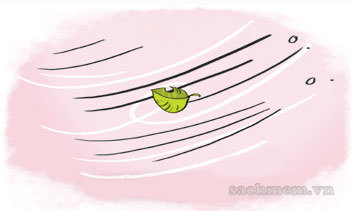 2. Point and say.
What's ___________ like in your country?
summer
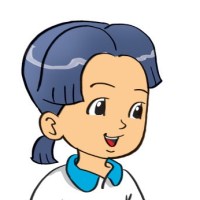 It's usually  ________.
_________________________.
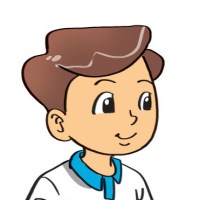 hot
There are a lot of flowers
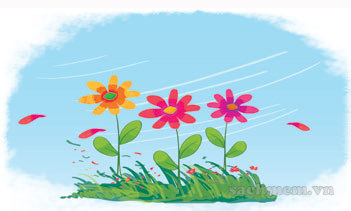 2. Point and say.
What's ___________ like in your country?
autunm
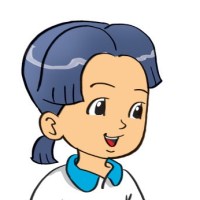 It's usually  ________.
_________________________.
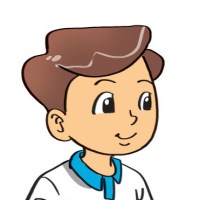 cool
There is a lot of rain
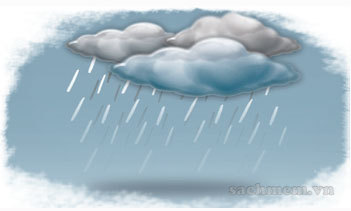 2. Point and say.
What's ___________ like in your country?
winter
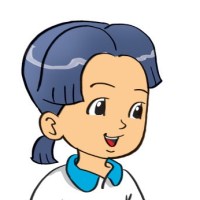 It's  _____________.
_________________________.
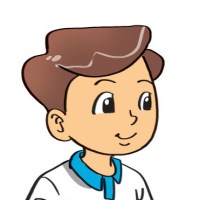 very cool
There is a lot of snows
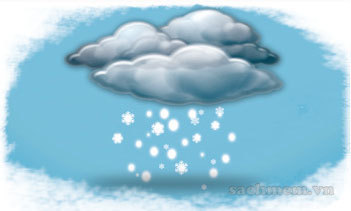 3. Let’s talk
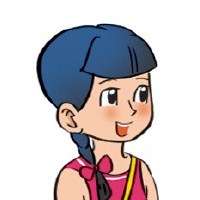 Where do you live?
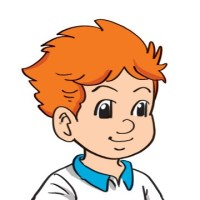 I live ___________.
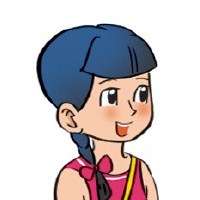 How many seasons are there?
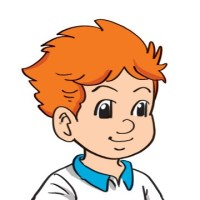 There are ______________.
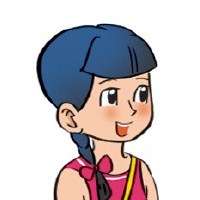 What are they?
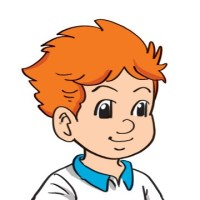 They're ______________.
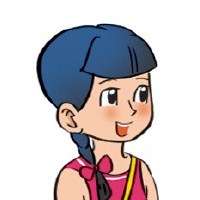 What's your favourite season?
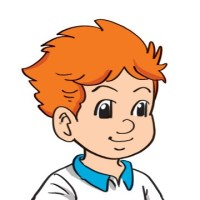 I like ______________.
4. Listen and write one word in each blank.
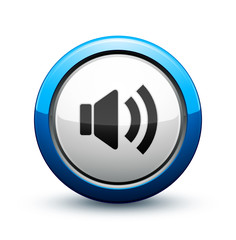 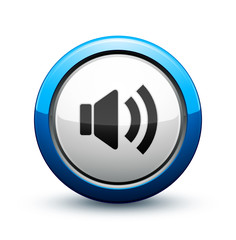 wind
snow
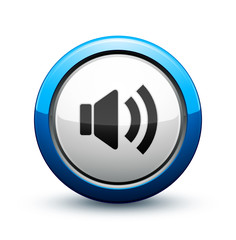 winter
hot
rain
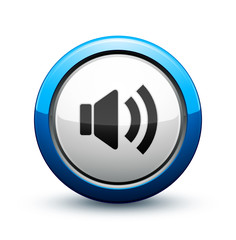 5. Write about your favourite season and the weather.
1. What's your favourite season? 
___________________________________________.
2. What's the weather like in your favourite season?
___________________________________________.  
3. What's the weather like today? 
___________________________________________.
4. What will the weather be like tomorrow? 
___________________________________________.